第三次宣教
安提阿
哥林多
後書
加拉太 + 弗呂家
   + 以弗所 (2年)
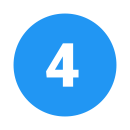 馬其頓 + 希臘
 亞朔 + 米推利尼
    + 基阿 + 撒摩
    + 米利都
預言受難
教會痛哭
羅馬書
哥林多
前書
哥林多
(三)
哥林多
(一)
+ 哥士 + 羅底
    + 帕大喇 + 推羅
    + 多利買 + 凱撒利亞
    + 耶路撒冷
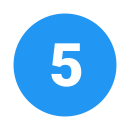 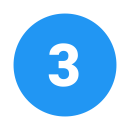